International Food Safety Standards
Overview of Key Standards, Organizations, and Global Impact
Presented by: Nuvia Nurain
Importance of International Food Safety Standards
- Ensures food safety and quality worldwide
- Facilitates trade across regions
- Protects consumers from foodborne illnesses
Codex Alimentarius (Codex)
- Created by FAO and WHO
- Sets international food safety and quality standards
- Focus areas: food hygiene, contaminants, additives, labeling
- Importance: Basis for national food safety regulations globally
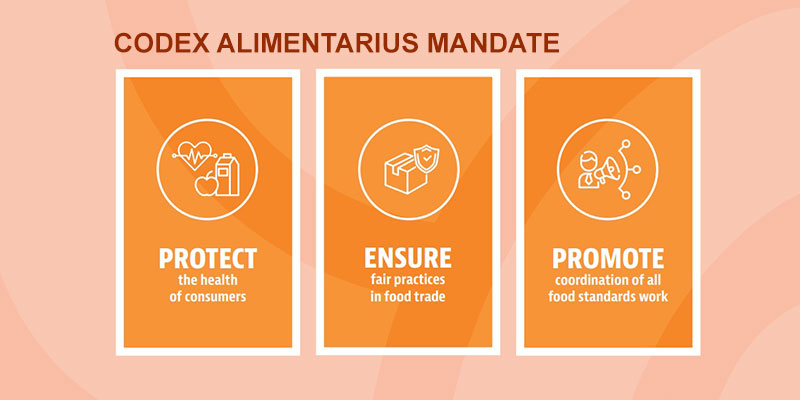 ISO 22000
- Comprehensive food safety management system
- Integrates HACCP with risk-based management
- Benefits: Consistent standards across the food chain, enhances consumer trust
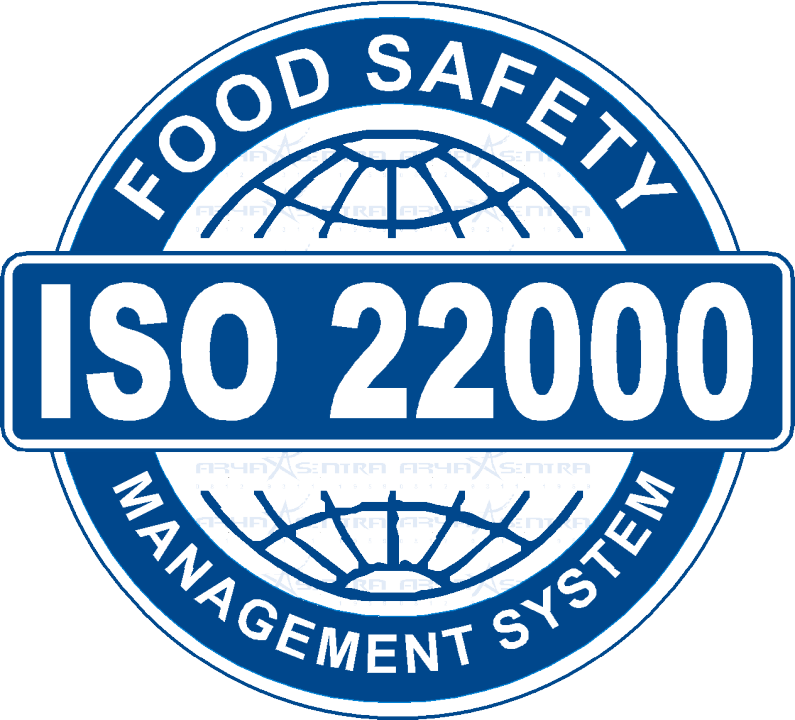 HACCP
- Systematic approach focusing on hazard identification and control
- Seven key principles (hazard analysis, critical control points, etc.)
- Widely adopted and required by many regulatory agencies
Global Food Safety Initiative (GFSI)
- Industry-driven initiative harmonizing food safety standards
- Recognized standards: BRCGS, SQF, IFS, FSSC 22000
- Significance: Ensures uniform safety practices, enhances global trade
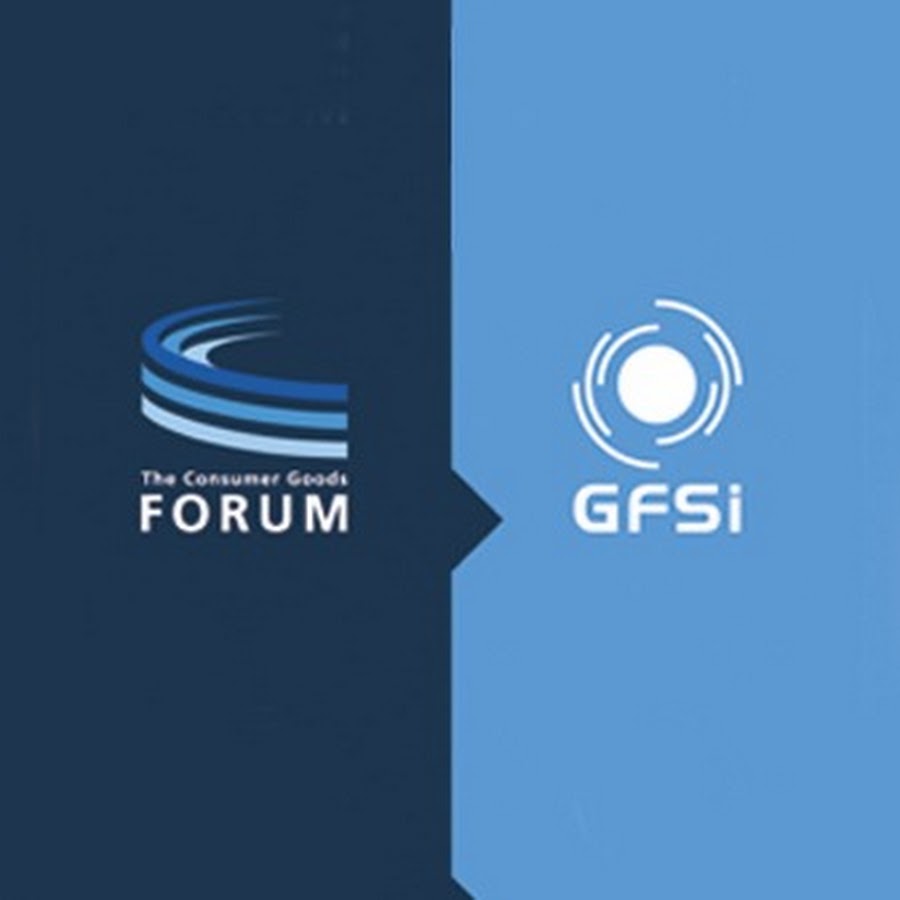 FSMA - United States
- Preventative approach to food safety, enforced by FDA
- Key components: preventive controls, produce safety, foreign supplier verification
- Impact: Influences global suppliers exporting to the U.S.
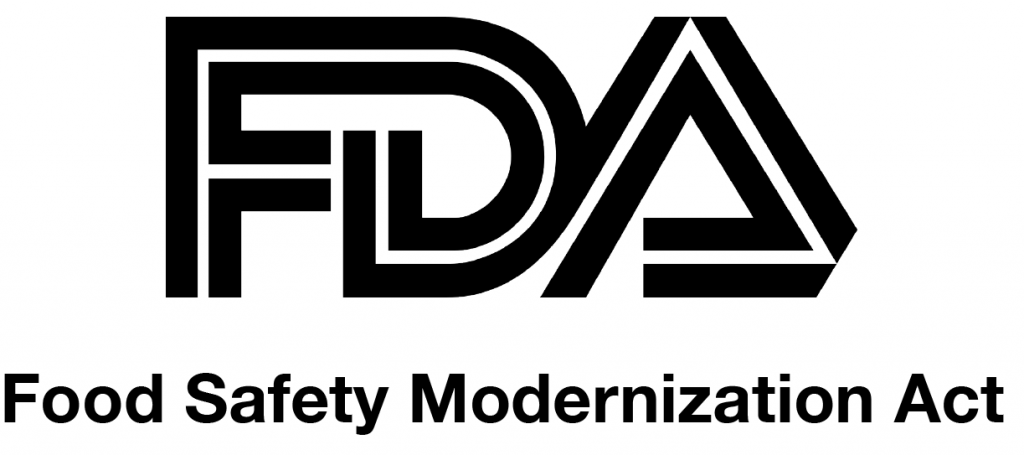 European Union Food Safety Standards
- Governed by EFSA, focuses on hygiene, labeling, and contaminants
- Important regulations: EC 852/2004, 178/2002 (traceability)
- Ensures safe food throughout the EU market
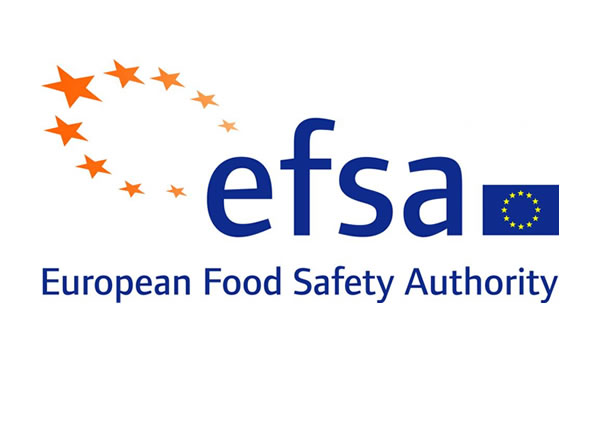 WTO – Sanitary and Phytosanitary Measures (SPS) Agreement
- Allows countries to set their own safety standards based on science
- Avoids unnecessary trade barriers
- Promotes global adoption of Codex standards
Good Manufacturing Practices (GMP) and Good Agricultural Practices (GAP)
- GMP: Safe operations, hygiene, facility maintenance
- GAP: Farm-level practices for safe, sustainable food production
- Both ensure safety and quality from farm to table
Conclusion
- International standards are essential for food safety, trade, and consumer protection
- Consistent practices ensure safe food globally
- Adhering to these standards helps build trust in food safety and quality